Plastiquage de Rainbow warrior

Fait par Clovis Gravel

Où: Nouvelle-Zélande
Quand: 7 Juillet 1985
Quoi: Explosion du bateau

Mort du photographe
Pourquoi Sa caméra
Pays: France


PM1: François Mitherand
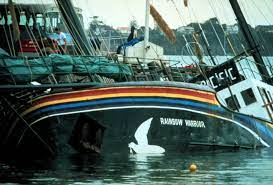 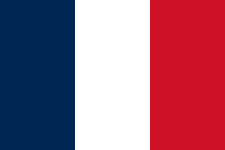